Chiba　Campaign　2017ひまわりモニタ
fmt='%.18e'
Cloud type　Nov.30  at 12:00
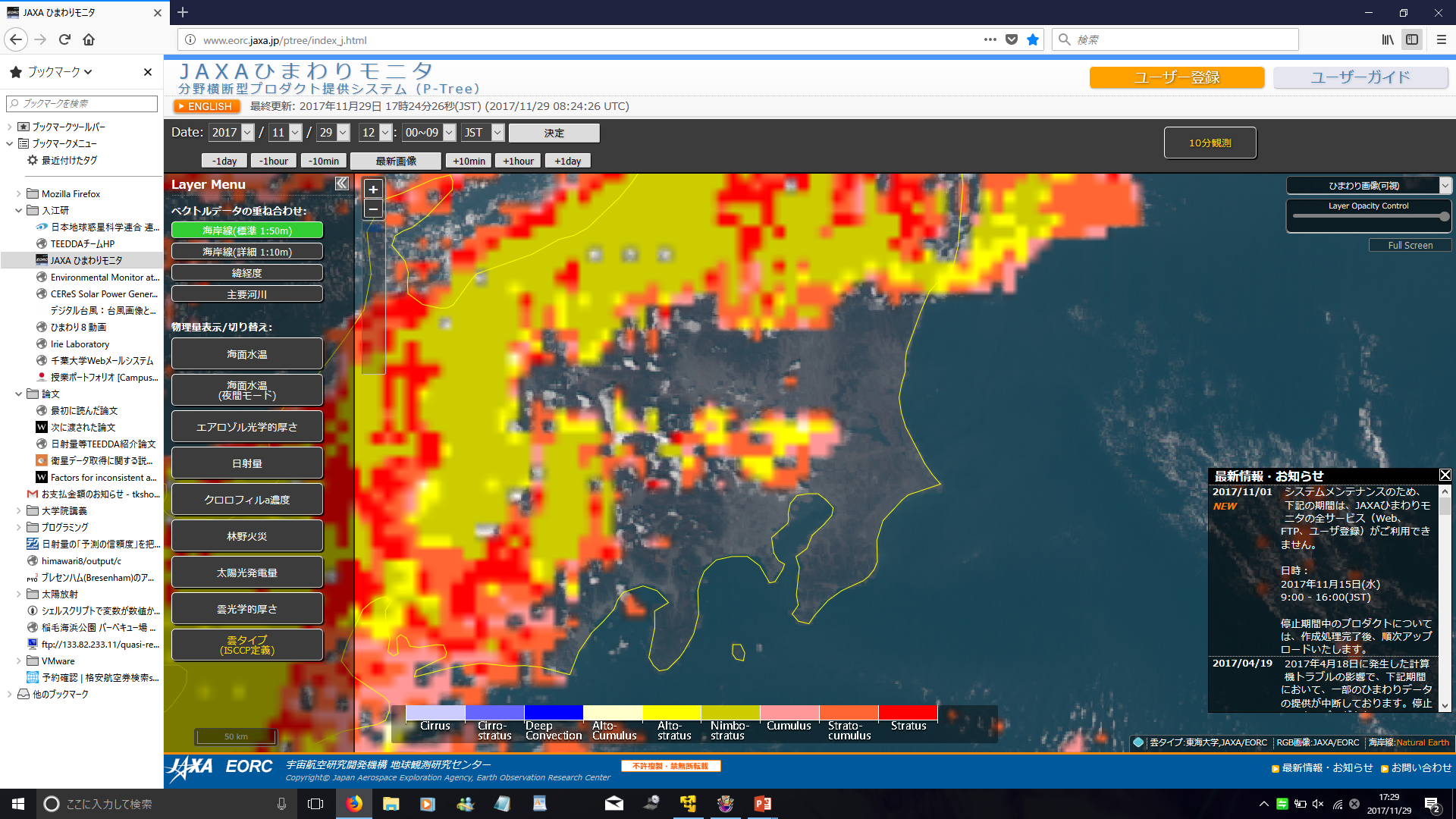 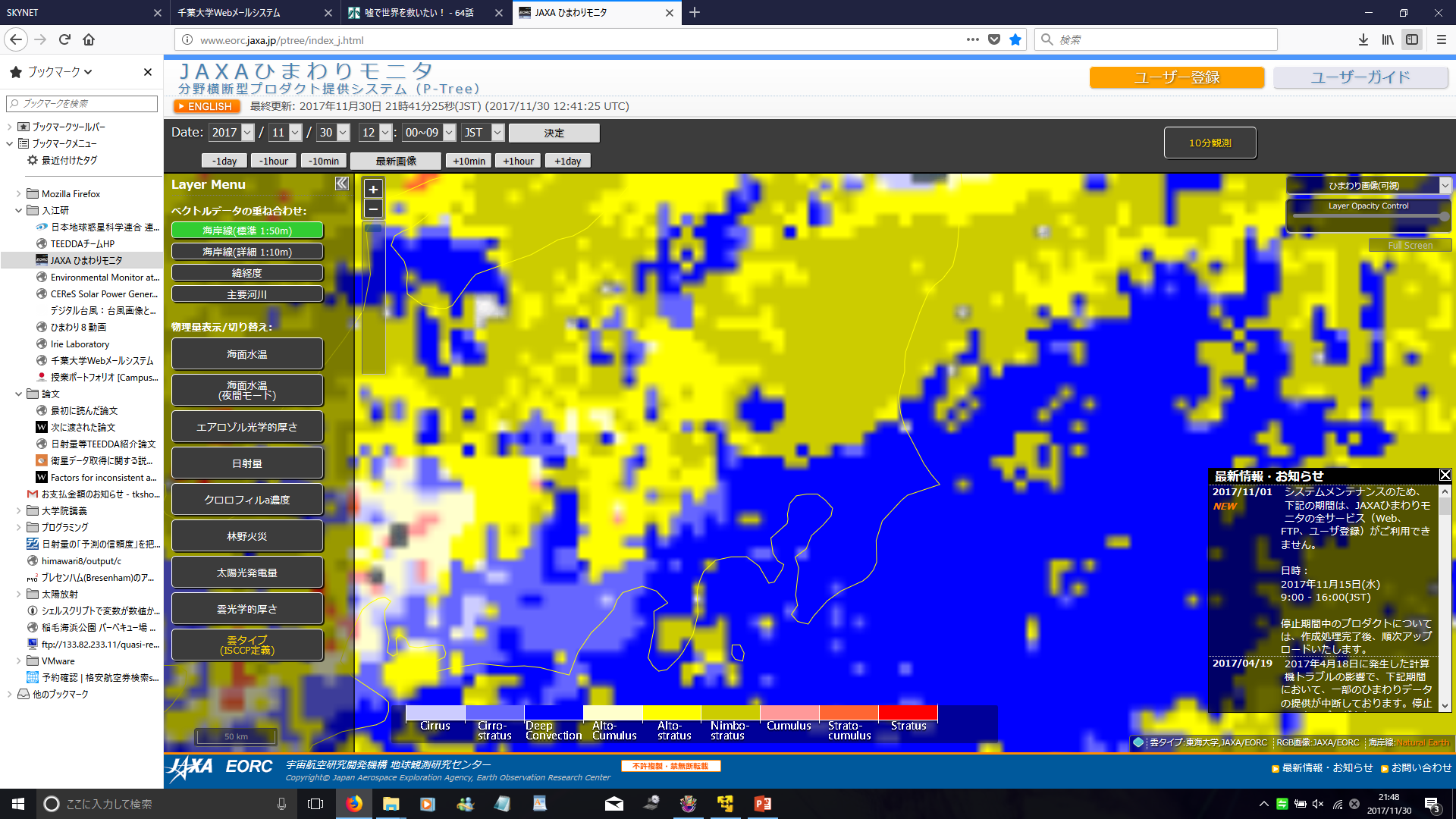 全天日射量　Nov.30 at 12:00
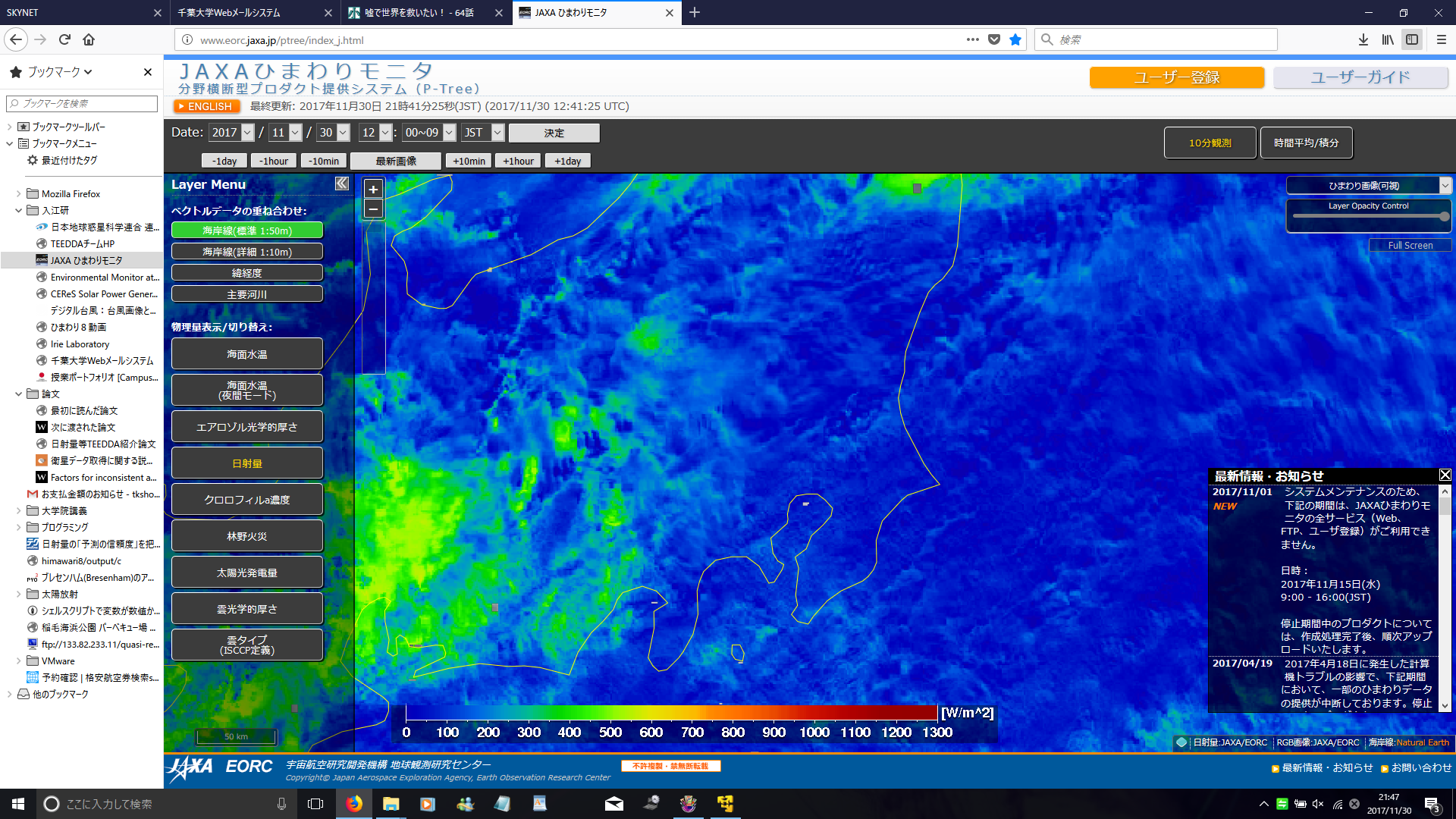 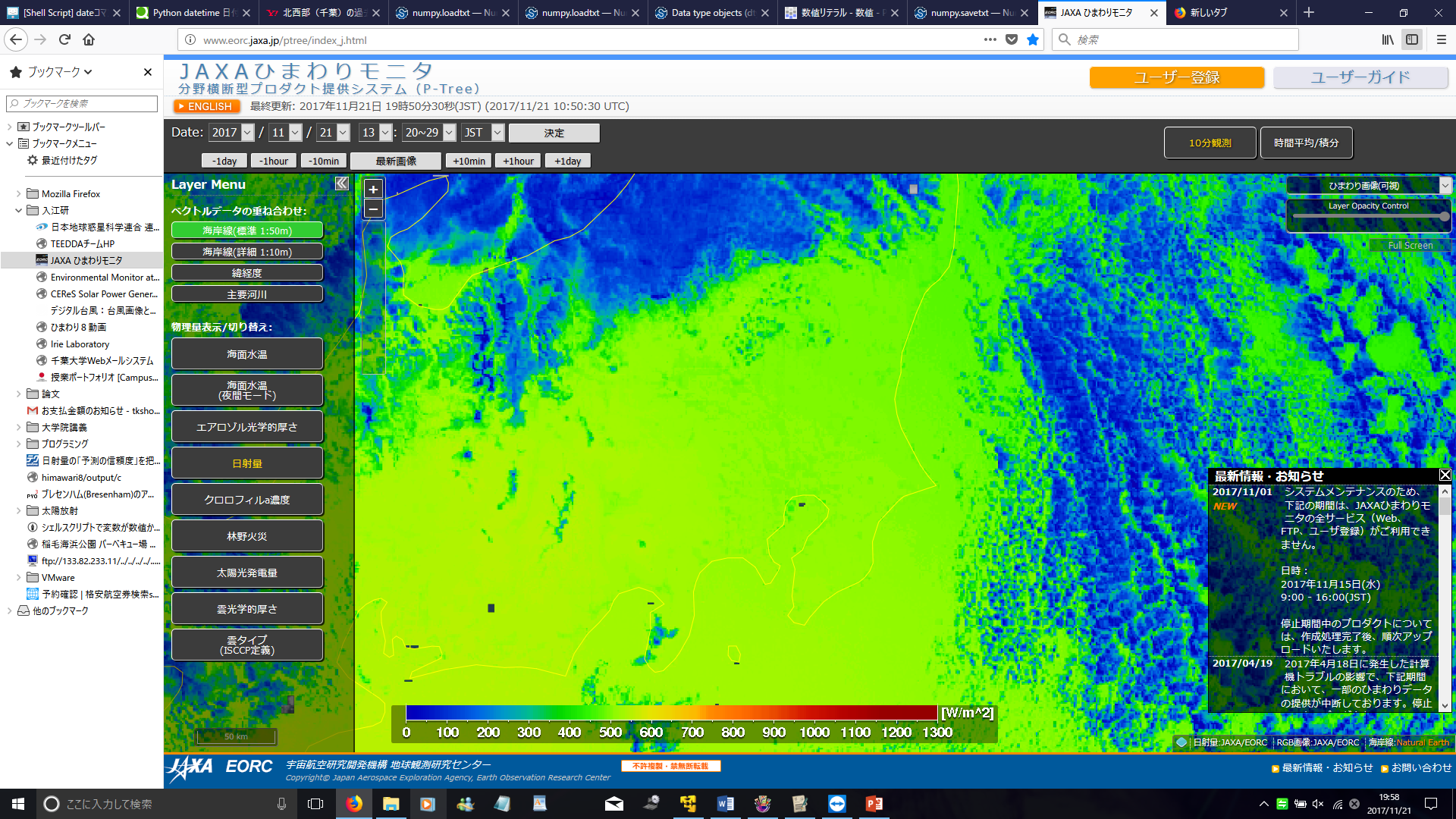 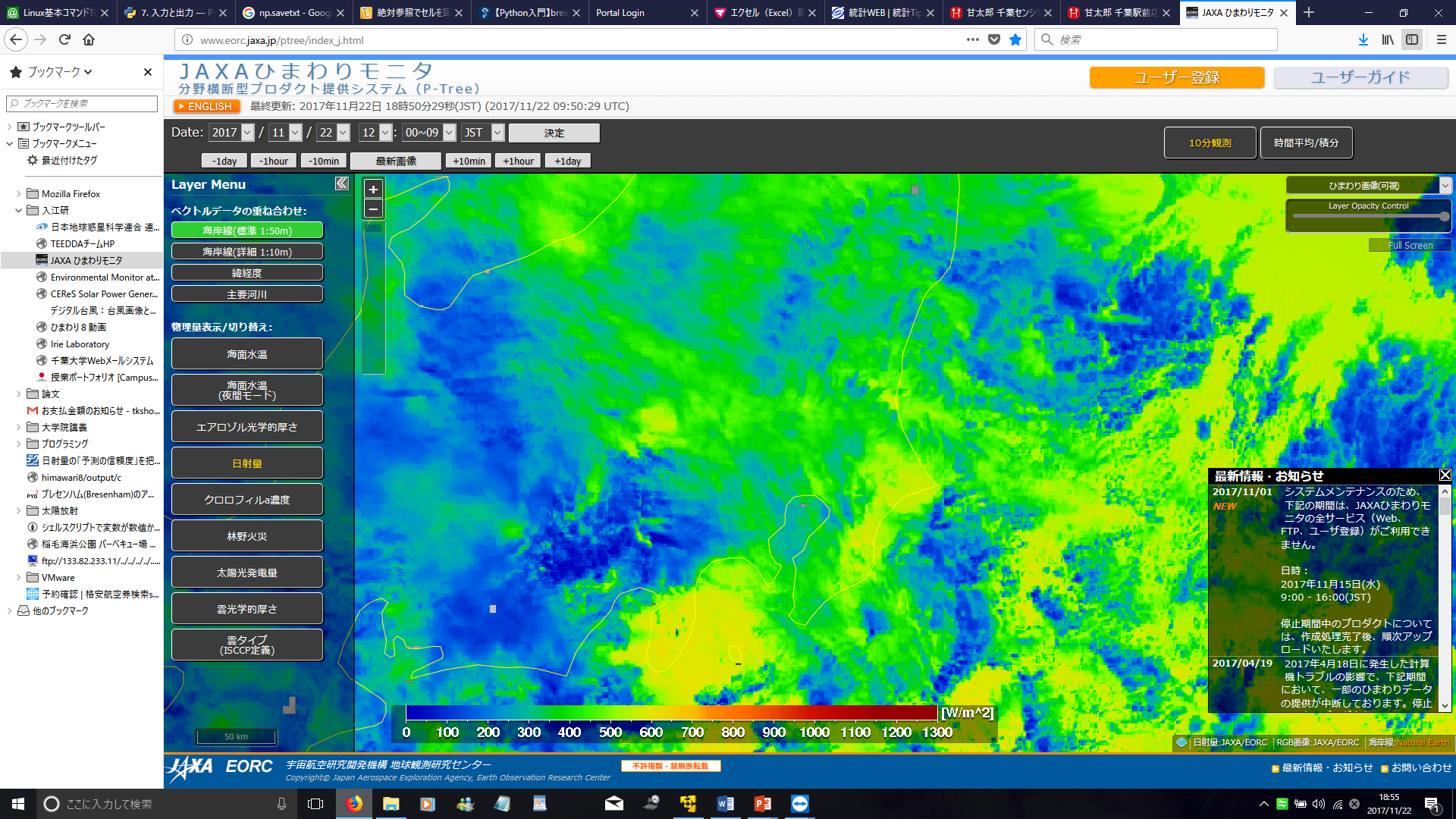 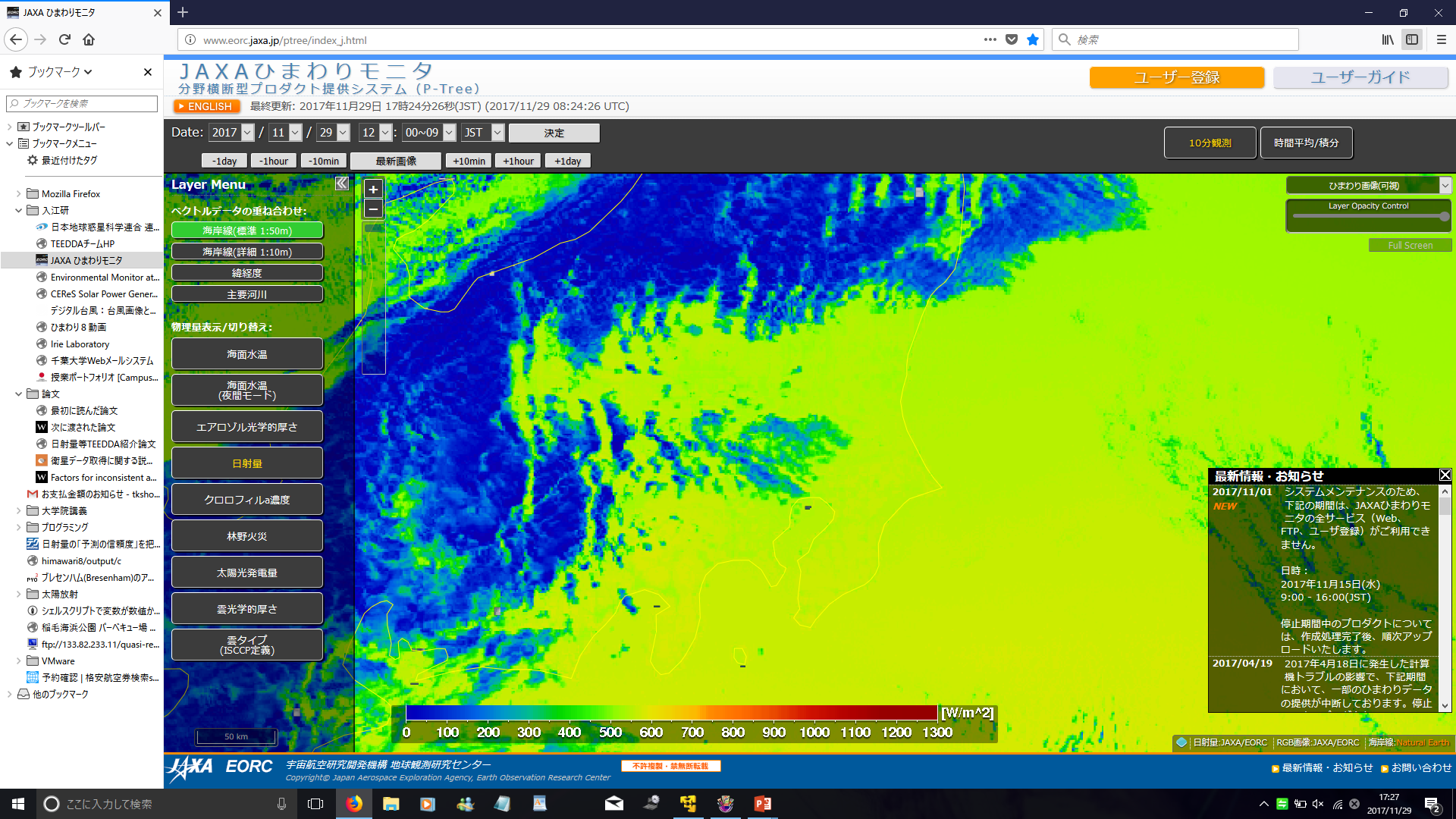 AOD　Nov.30  at 12:00
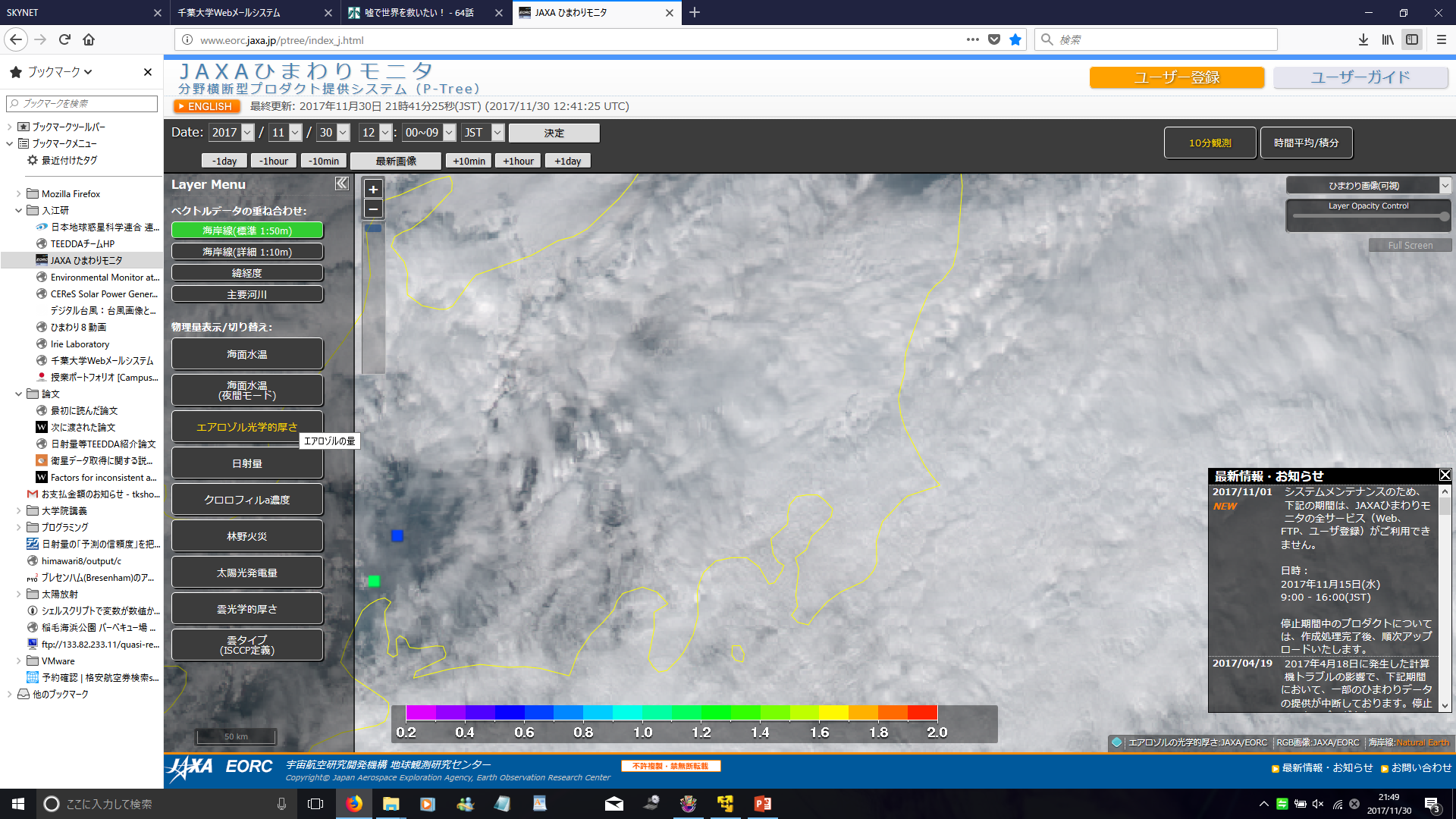